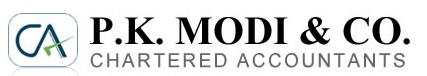 FATCA (Foreign Account Tax Compliance Act)andCRS (Common Reporting Standards)Next Practice Opportunity.
ICAI – Ahmedabad Branch * 30th December 2016 * Presented by : Pradip Modi
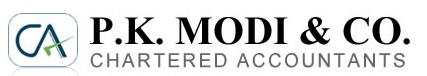 Why FATCA (Foreign Account Tax Compliance Act, 2010)
Background of USA Taxation for Individual and Corporation.
2
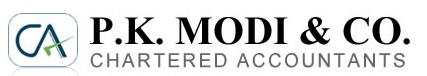 USA Tax Payer : GIST of Taxation - Individual
Tax Payer under U.S. Law (International Revenue Code).

Citizen
Green Card Holder
Stay in U.S – 31 days during current year and 183 days in 3    
     years including relevant tax year, etc.
Others.

Income Tax levied at Federal, State and Local Level.
Tax Rate at Federal level is graduated.
3
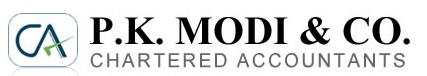 USA Tax Payer : GIST of Taxation - Individual
Taxation includes Income Tax, Social Security Tax and Medicare Tax.
Married Individual has option to file I.T. Return Jointly or Separately
Provision of Personal Deduction $4050
Provision of Standard Deduction @$6300 / 12600
Tax Return to be filed before 15th April
Calendar year will be Tax year.
Tax Return Adjustment up to 3 years by IRS.
Gift received from Foreign Person in aggregate value > $15670 per
      year Tax year – No Reporting,  in excess Form 3520.
4
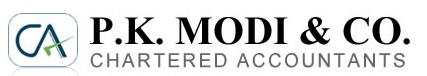 USA Tax Payer : GIST of Taxation - Individual
Generally Form 1040 - EZ to be filed with w.2 or Schedule – A and Schedule – B.

Ownership or Signature Authority over Foreign Bank Account – FBAR Form 114.
5
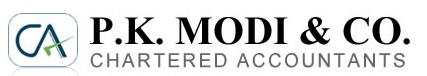 Foreign Bank Account Reporting (FBAR)
US Tax Payer has to answer “Yes” on Form 1040. Schedule B, 
      Part –III.  Each Category of Tax Payer has different requirements to  
      comply with.

Annual Filing June – 30. No Extension.
Aggregate account balance of all foreign accounts 
     =/>USD 10,000 at anytime during the tax year.
6
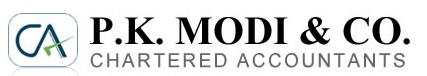 Foreign Bank Account Reporting (FBAR)
Foreign Account includes :
Bank Account
Securities Account (Demat Account)
NBFC Deposit
Account with Brokers for Options, or future for commodity and security.
Account with Mutual funds.
Disclosure of Interest in Foreign Corporation / Partnership. 
     Form 5471 and  8865.
Specified Foreign Financial Assets form 8938.
7
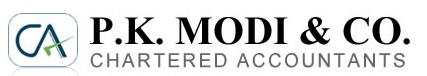 Foreign Financial Assets  Form 8938
Specified Foreign Financial Assets,   include :

Foreign Bank Accounts
Foreign Mutual Funds
Foreign Hedge Funds
Foreign Private Equity Funds
Certain Foreign Insurance Products
8
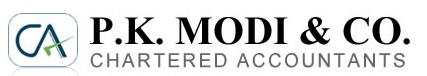 Foreign Bank Account Reporting (FBAR)
For U.S. living, Individual – Reporting Thresholds on last day of Tax Year. (USD).



     For Tax Payer living Abroad : U.S. Citizen or Resident in a Tax year 
     stays in foreign country at least 330 days.


     General Potential Financial Penalty US $ 10000 for each failure to      
     File or incorrect filing information .
9
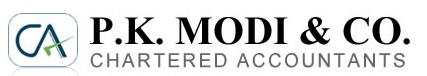 What is IGA – Model – 1 and  2
Financial Accounts which are Reportable Accounts.
By Virtue of Account Holder.
By Virtue of Account Holder’s Controlling Person.

Due Diligence Procedure.
Pre existing Account and New Accounts
Alternate Procedure in case of US Reportable A/cs.
Aggregation – Joint Account
Due Date for Furnishing the Report.

Issue Related to Trust
10
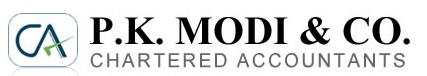 What is IGA – Model – 1 and  2
Implementation of FATCA in India  9.7.2015.

Reporting Financial Institution (RFI)
Is it entity ?
Is the entity a Financial Institution.
Custodial Inst.          - Investment entity
Depository Inst.       - Specified Insurance Co.
NPS Trust as RFI ?
11
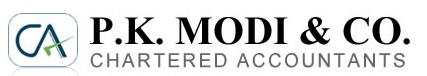 CRS -  (Common Reporting Standard)
Background
Role of Global Forum
Multilateral Competent Authority Agreement 14.9.2014
12
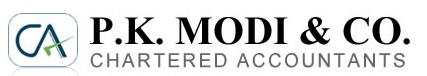 Reporting Financial Institution
Step 1 : Is it entity ?

      Only Entities can be RFIs. The term “Entity” would include legal persons and legal arrangements, such as corporations, partnerships, trusts, foundations and HUF. Individuals, including sole proprietorships, are therefore not RFIs.
13
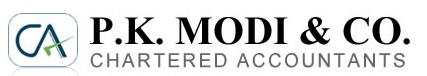 Reporting Financial Institution
Step 2 : Is the Entity a Financial Institution ?
	The definition of Financial Institution in the Rule 114F(3) classifies
	FIs in four different categories, namely,

Custodial Institutions,
Depository Institutions,
Investment Entities and
Specified Insurance Companies.
14
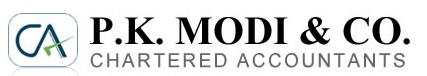 Reporting Financial Institution
In general terms, a Reportable Account means an account, which has
been identified pursuant to the due diligence procedure, as held by
(a) a reportable person; or
(b) an entity, not based in United States of America, with one or  
      more controlling persons that is a specified U.S. person; or
a passive non-financial entity (passive NFE) with one or more
       controlling persons that is a person described in sub-clause (b) 
       of clause (8) of the rule 114F.
15
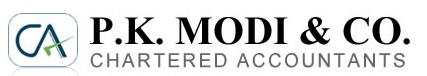 The Important timelines are summarised below :
16
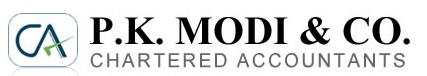 Process of Reporting under FATCA and CRS
Reporting Financial Institutions
Financial Accounts
Review their
Reportable Accounts
to identify
Due Diligence rules
By applying
Report the relevant information in respect of identified Reportable Accounts in Form 61B
And then
17
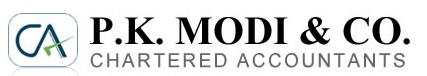 Accounts not required to be reviewed or reported
There are certain pre existing individual accounts which are not required
to be reviewed or reported. Rule 114H(3)(a) describes the criterion which is as
follows:
In case of US reportable accounts
If the account balance or value as on 30th June, 2014 does not
              exceed USD 50,000;
      If the account is a cash value insurance contract or an annuity
              contract, and account balance or value as on 30th June, 2014 does
              not exceed USD 250,000;
       If the account is a cash value insurance contract or an annuity
              contract and the RFI, under any other law for the time being in
              force in India or of the USA, is prevented from selling such
              contract to a person who is a resident of the USA.
18
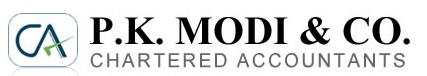 Accounts not required to be reviewed or reported
In case of other reportable accounts

If it is a cash value insurance contract or an annuity contract and RFI, under any   other law for the time being in force in India, is prevented from selling such contract to a person who is not a tax resident of India.

All other accounts are required to be reviewed unless they are excluded accounts. Thus it can be seen that while there is threshold account balance below which pre existing individual accounts are not required to be reviewed and reported under FATCA,
19
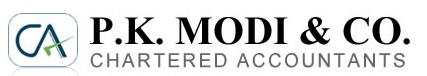 Due Diligence 	for Pre-existing Entity AccountsAccounts not required to be reported or reviewed
There are certain categories of pre-existing entity accounts which are not required to be reviewed, identified or reported. These have been defined in Rule 114H(5)(a). These are

In case of US reportable accounts if the aggregate account balance or value as on 30.6.2014 does not exceed an amount equivalent to USD 250,000 or the end of any subsequent calendar year;

In case of other reportable accounts if the balance or value as  on 31.12.2015 does not exceed an amount equivalent to USD 250,000 or the end of any subsequent calendar year.
20
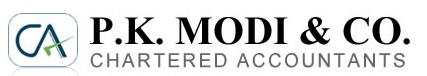 Thank you.
P. K Modi & CO.
Chartered Accountants

A- 411, Safal Pegasus, 100ft Anand Nagar Road
Prahalad Nagar, Satellite, Ahmedabad -380015.
079 40065204. (M)  9824014310  pkm@pkmodi.com
www.pkmodi.com
21